Final quiz
Self-check:  Identify the organ on this slide. (advance slide for answers)
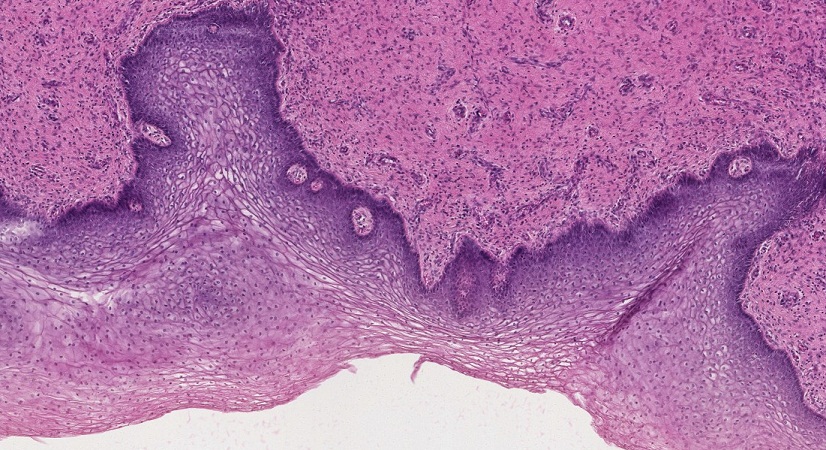 vagina
Final quiz
Self-check:  Identify the organ on this slide. (advance slide for answers)
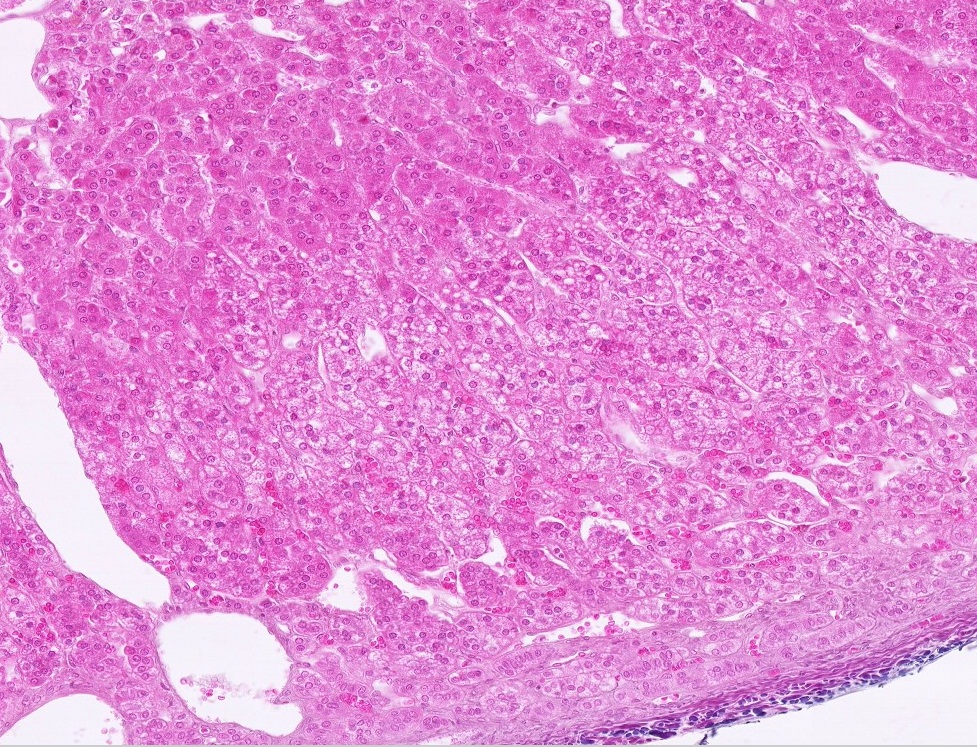 Adrenal gland
Final quiz
Self-check:  Identify the organ on this slide.  (advance slide for answer)
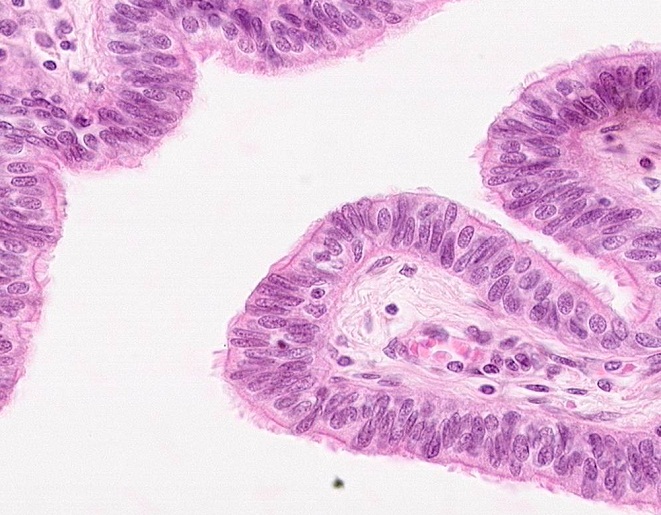 oviduct
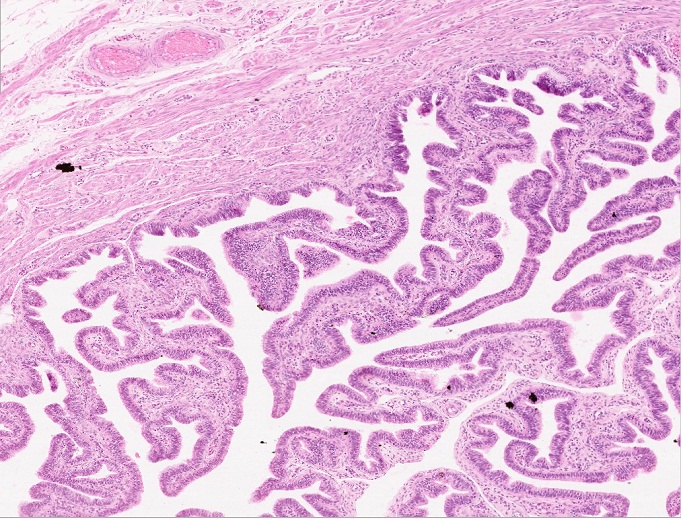 Final quiz
Self-check:  Identify the organ on this slide.  (advance slide for answer)
vagina
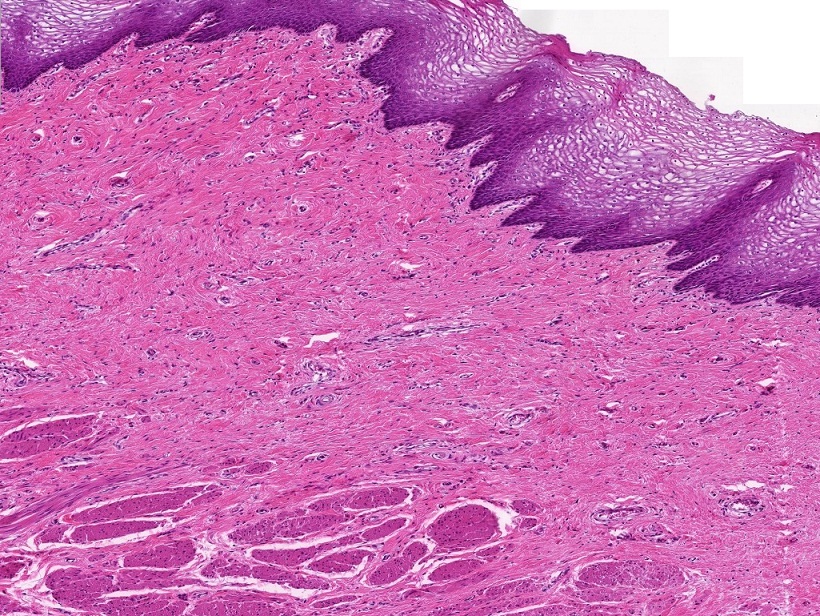 Final quiz
Self-check:  Identify the organ on this slide.  (advance slide for answer)
Adrenal gland
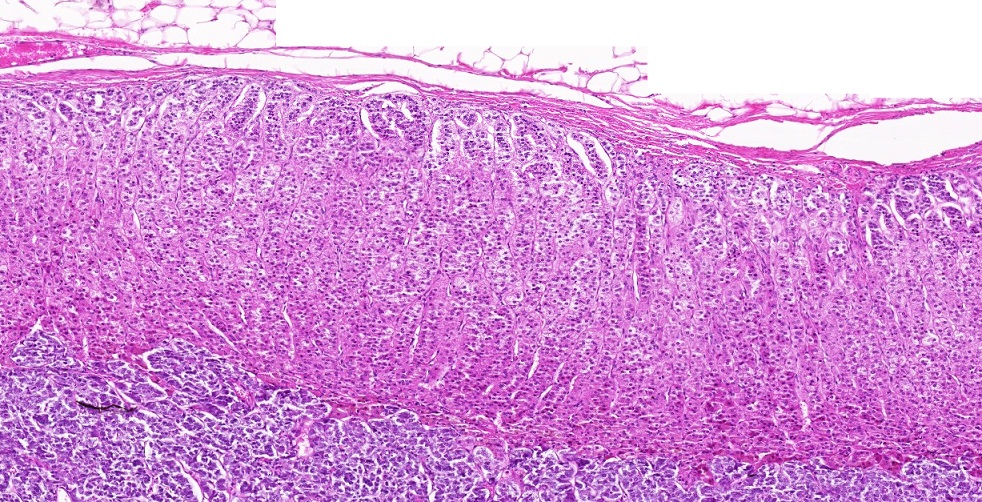 Final quiz
Self-check:  Identify the organ on this slide. (advance slide for answers)
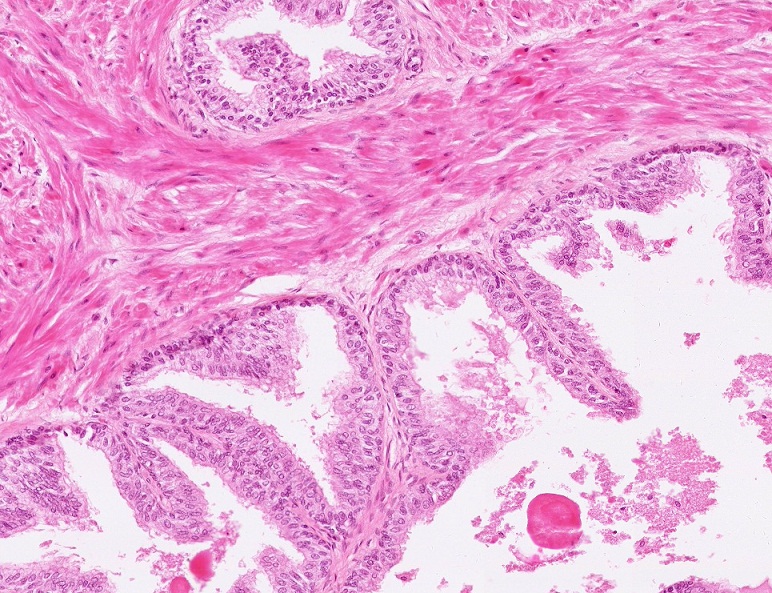 Prostate gland
Final quiz
Self-check:  Identify the organ. (advance slide for answer)
Thyroid gland
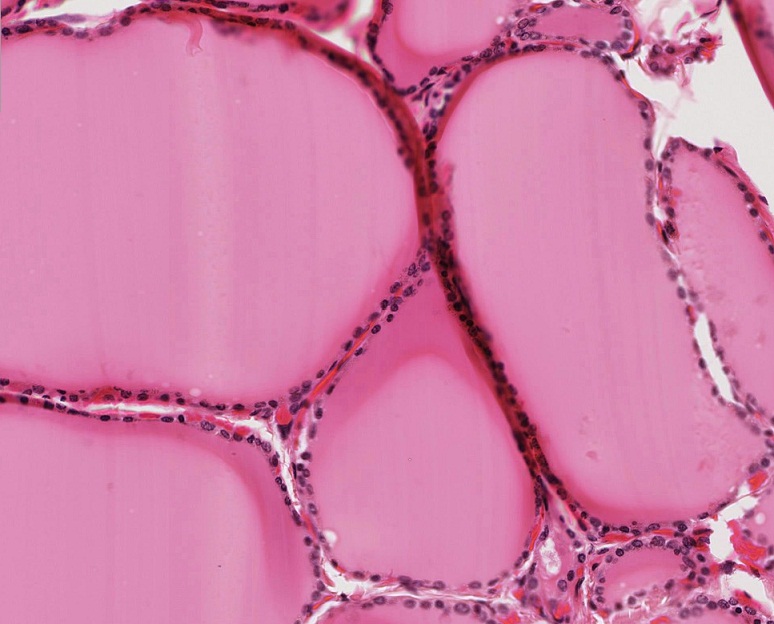 Final quiz
Self-check:  Identify the organ on this slide.  (advance slide for answer)
Vas deferens
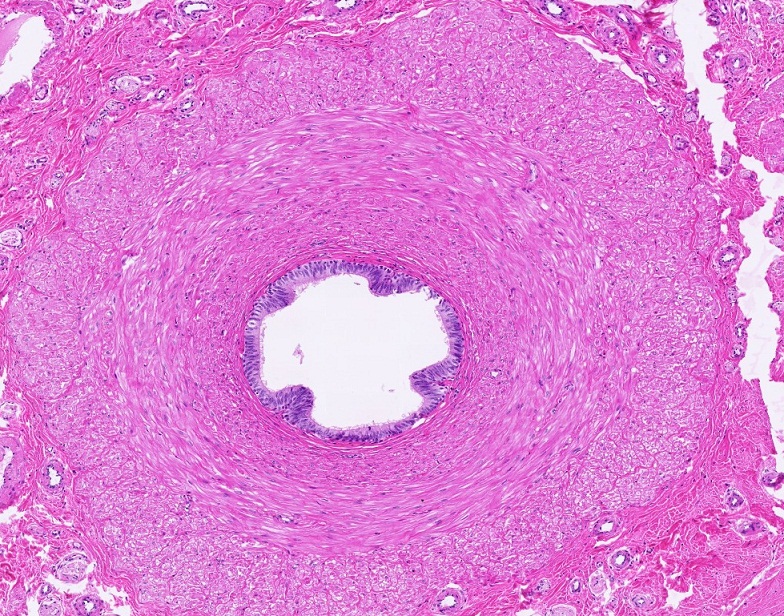 Final quiz
Self-check:  Identify the organ on this slide. (advance slide for answers)
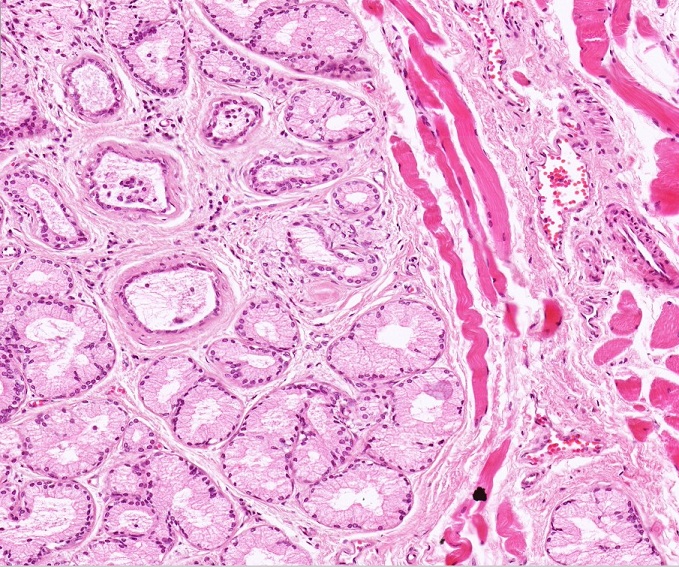 Bulbourethral gland
Final quiz
Self-check:  Identify outlined TISSUE. (advance slide for answer)
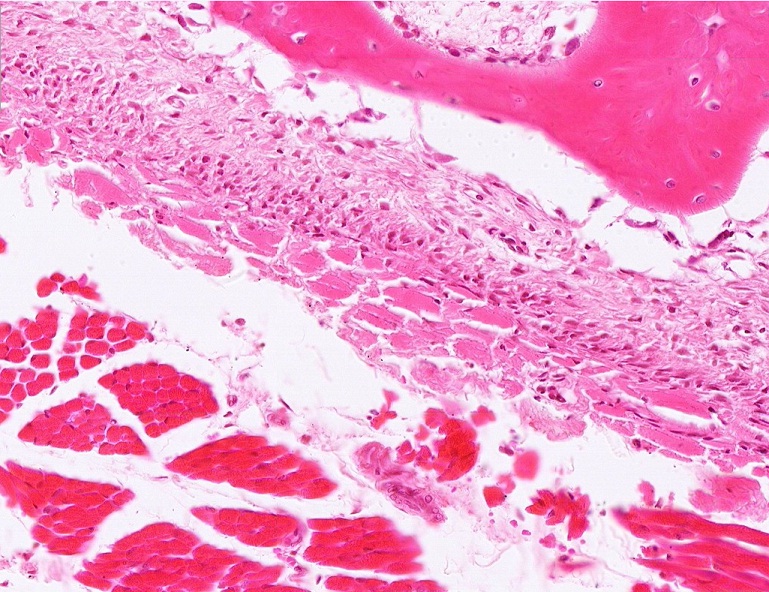 Skeletal muscle
Final quiz
Self-check:  Identify the organ. (advance slide for answer)
prostate gland
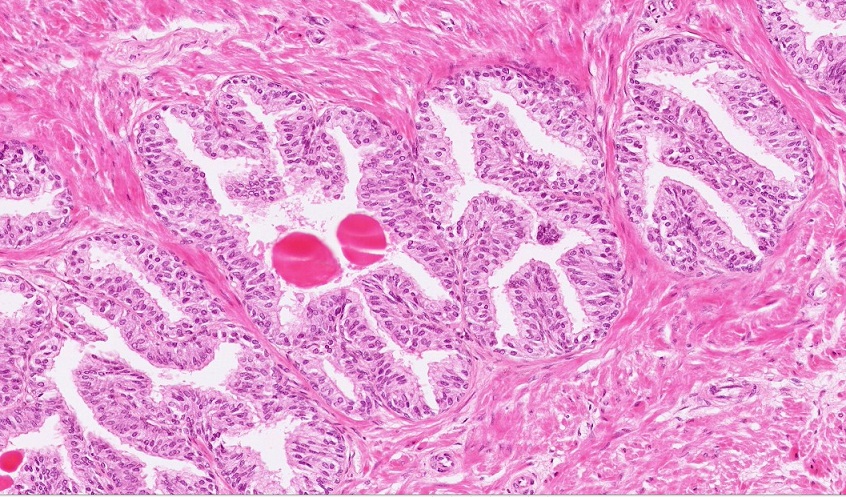 Final quiz
Self-check:  Identify the organ on this slide. (advance slide for answer)
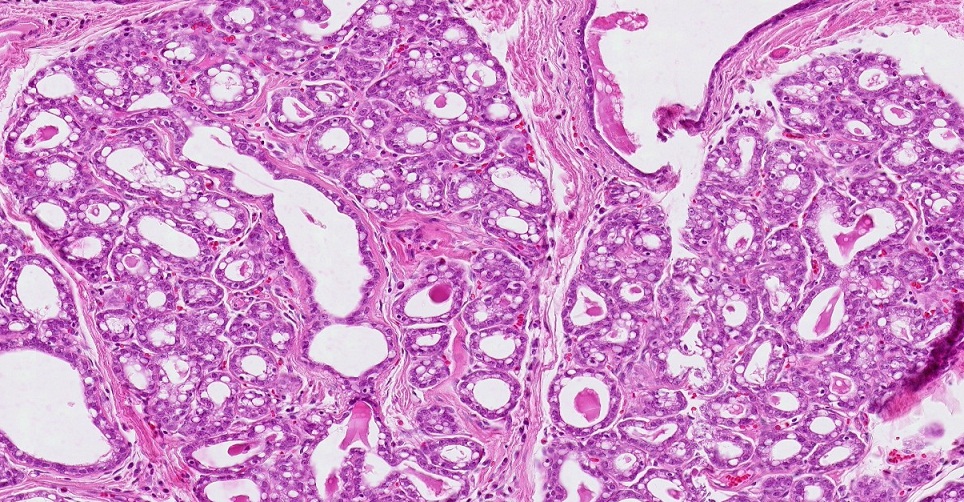 Mammary gland from a lactating woman
QUIZ
Self-check:  Identify the cells indicated by  the arrows. (advance slides for answers)
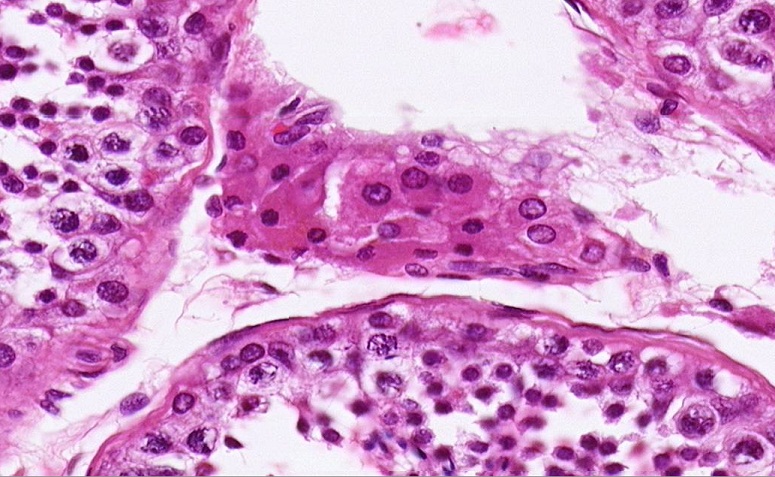 Leydig cells
QUIZ
Self-check:  Identify the cells indicated by  the arrows. (advance slides for answers)
Primary spermatocytes
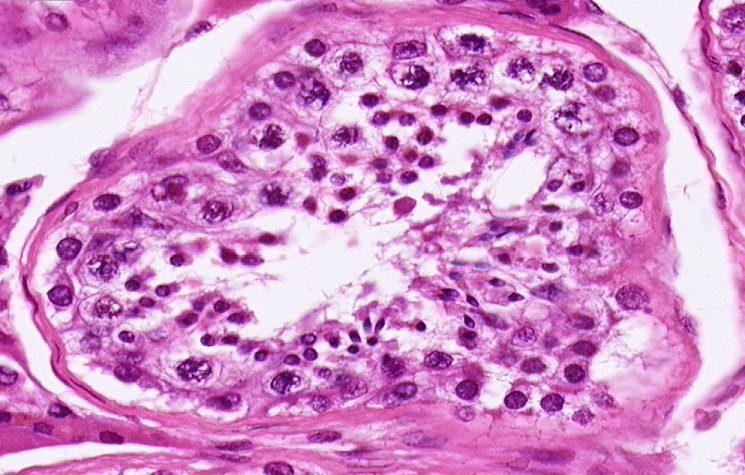 Final quiz
Self-check:  Identify the organ. (advance slide for answer)
Uterus – proliferative phase
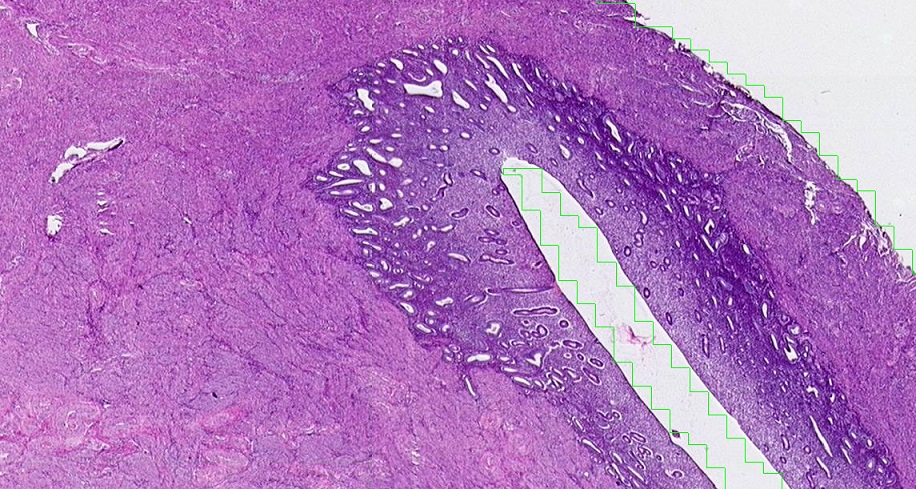 QUIZ
Self-check:  Identify. (advance slides for answers)
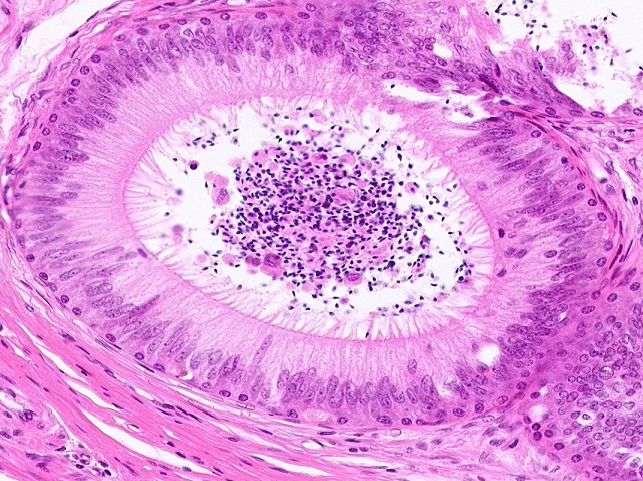 epididymis
QUIZ
Self-check:  Identify the cells indicated by  the arrows. (advance slides for answers)
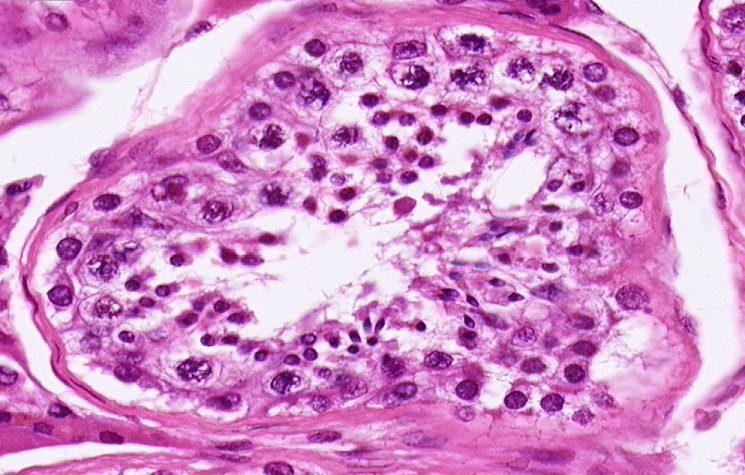 Sertoli cells
QUIZ
Self-check:  Identify. (advance slides for answers)
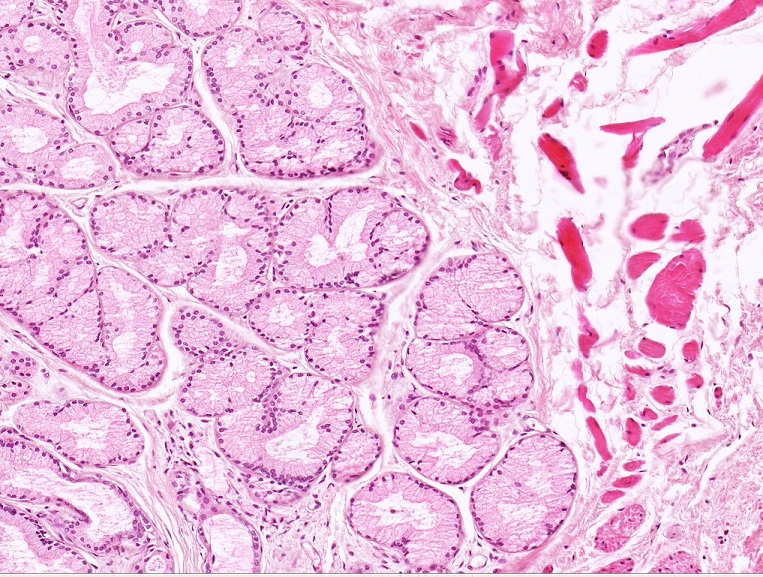 Bulbourethral gland
Final quiz
Self-check:  Identify the organ. (advance slide for answer)
pituitary gland
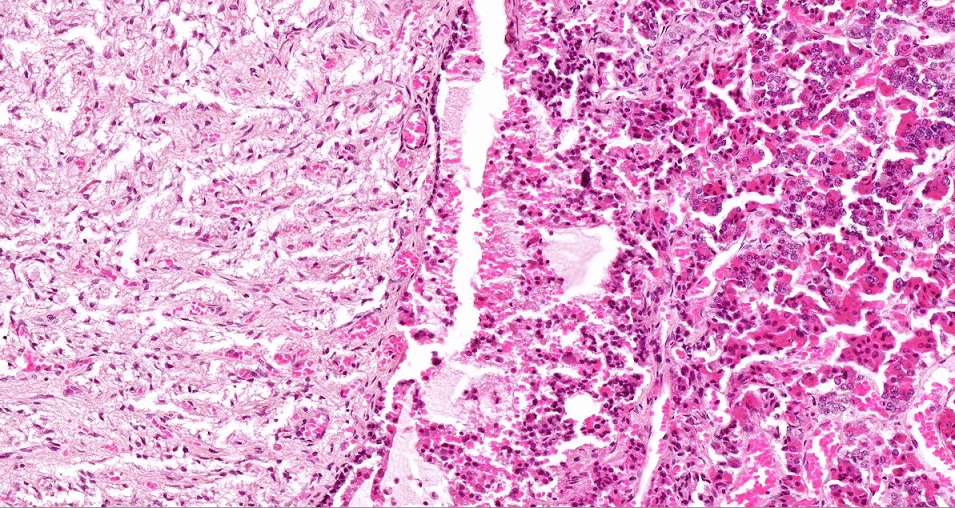 QUIZ
Self-check:  Identify the cells indicated by  the arrows. (advance slides for answers)
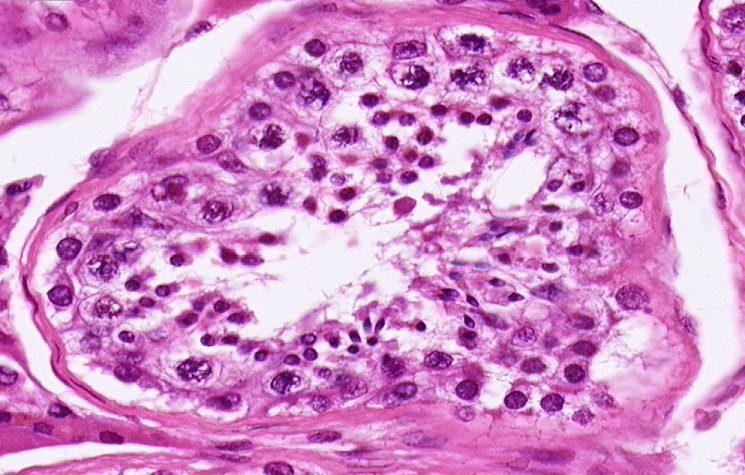 spermatids
QUIZ
Self-check:  Identify. (advance slides for answers)
Prostate gland
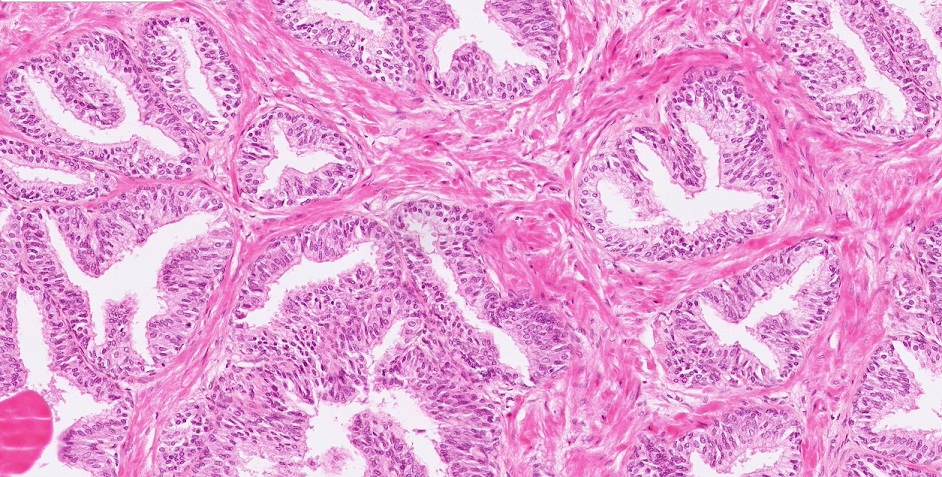 QUIZ
Self-check:  Identify the cells indicated by  the arrows. (advance slides for answers)
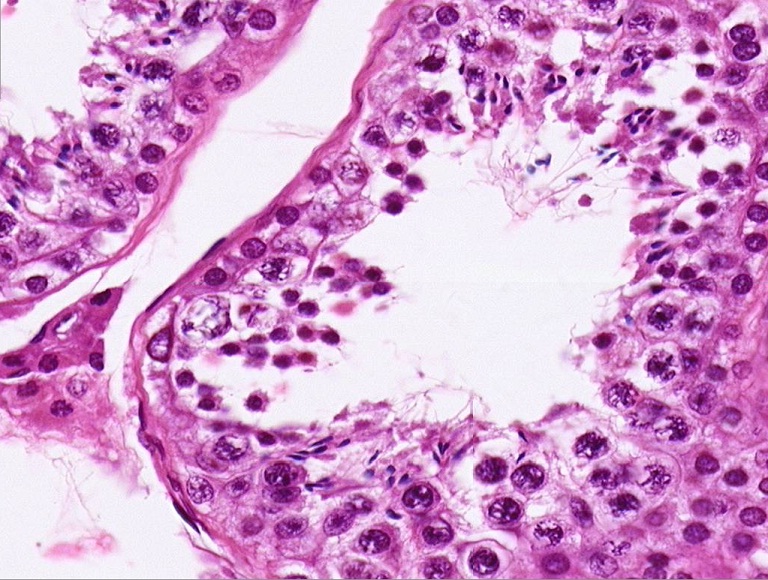 Myoid cells of the testis
Final quiz
Self-check:  Identify the organ. (advance slides for answers)
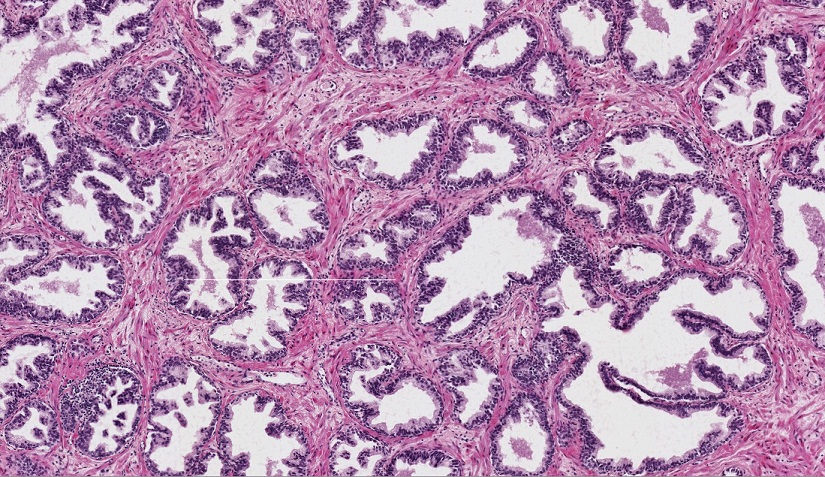 Prostate gland
Final quiz
Self-check:  Identify the organ. (advance slide for answer)
epididymis
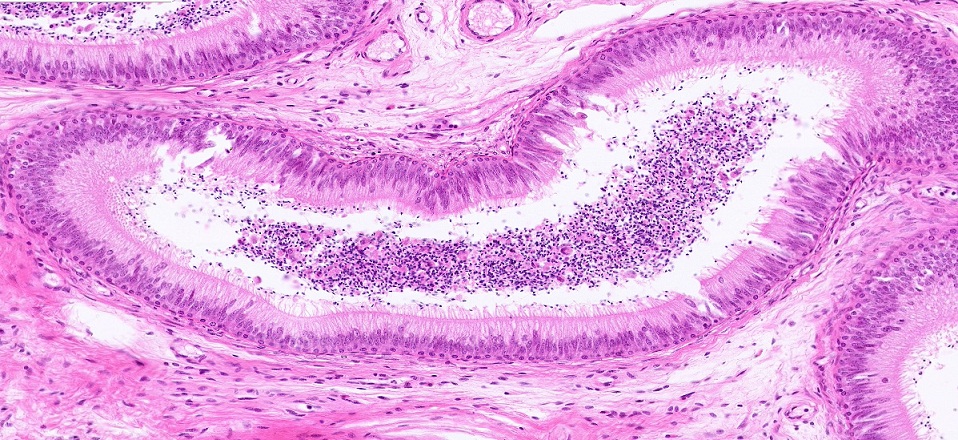 Final quiz
Self-check:  Identify the organ. (advance slides for answers)
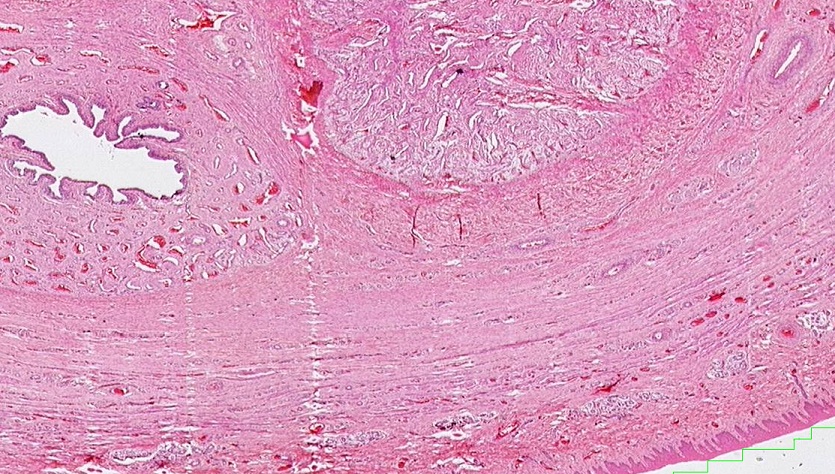 penis
Final quiz
Self-check:  Identify the organ on this slide. (advance slide for answers)
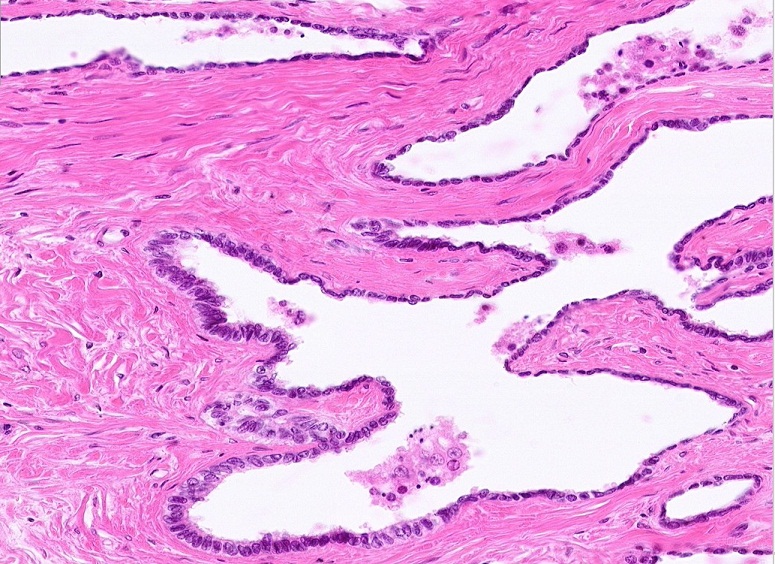 Rete testis
Final quiz
Self-check:  Identify the organ on this slide. (advance slide for answers)
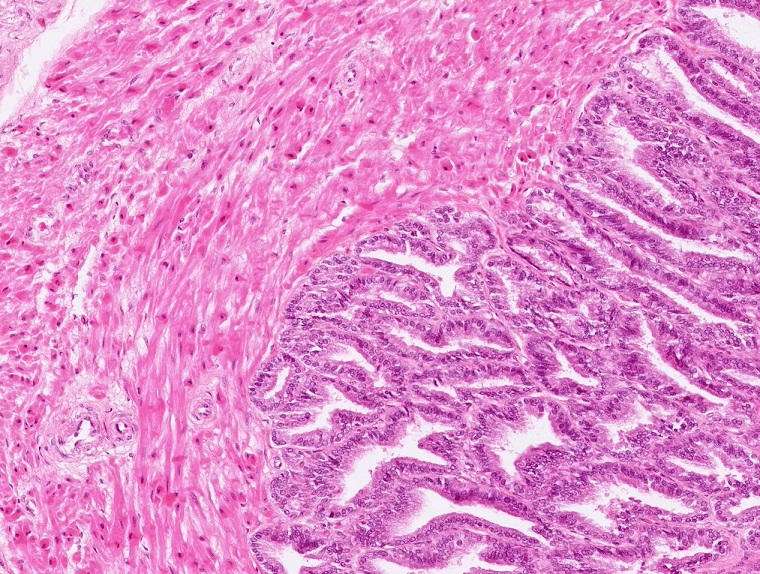 Seminal vesicle
Final quiz
Self-check:  Identify the organ on this slide. (advance slide for answers)
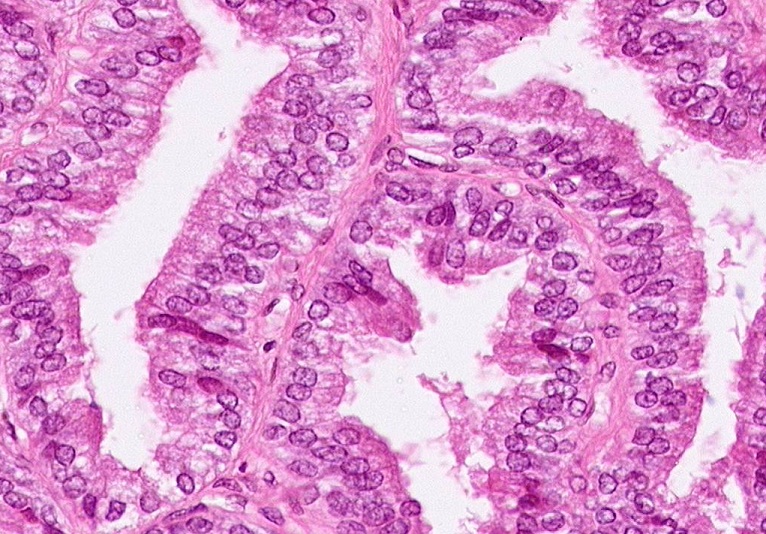 Seminal vesicle
Final quiz
Self-check:  Identify the organ. (advance slide for answer)
vagina
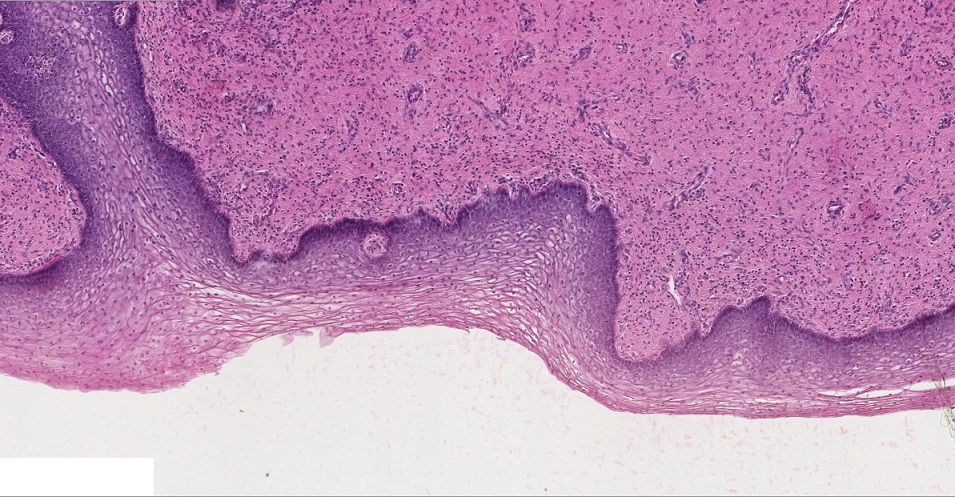 Final quiz
Self-check:  Identify the organ on this slide. (advance slide for answers)
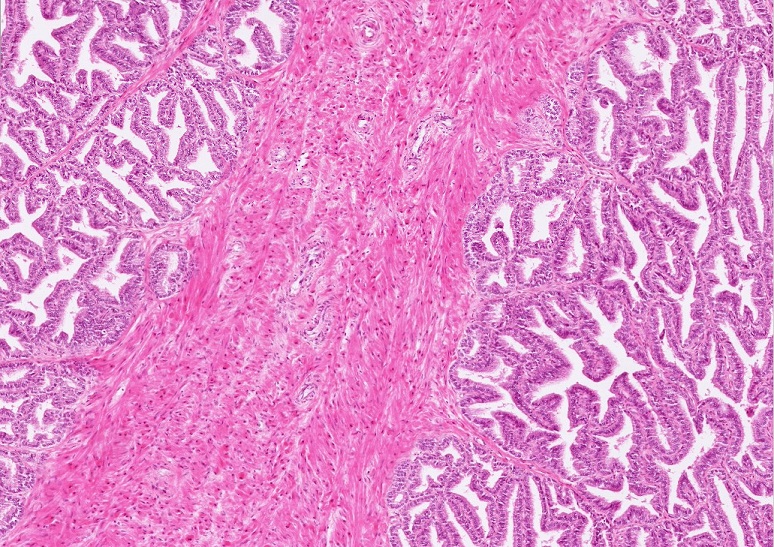 Seminal vesicle
Final quiz
Self-check:  Identify the organ on this slide. (advance slide for answers)
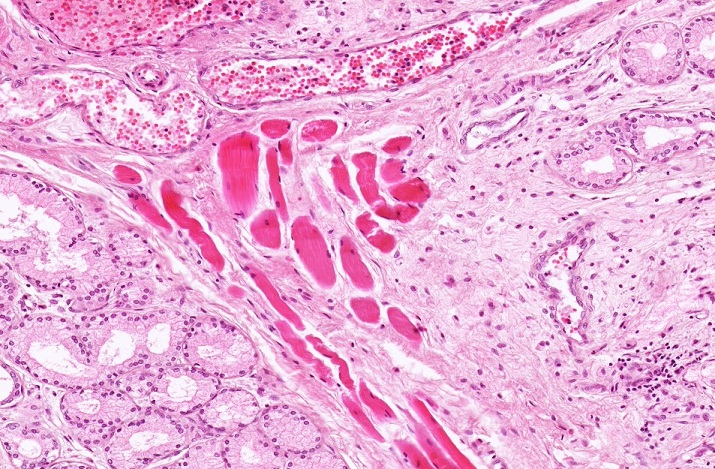 Bulbourethral gland
Final quiz
Self-check:  Identify the organ on this slide. (advance slide for answers)
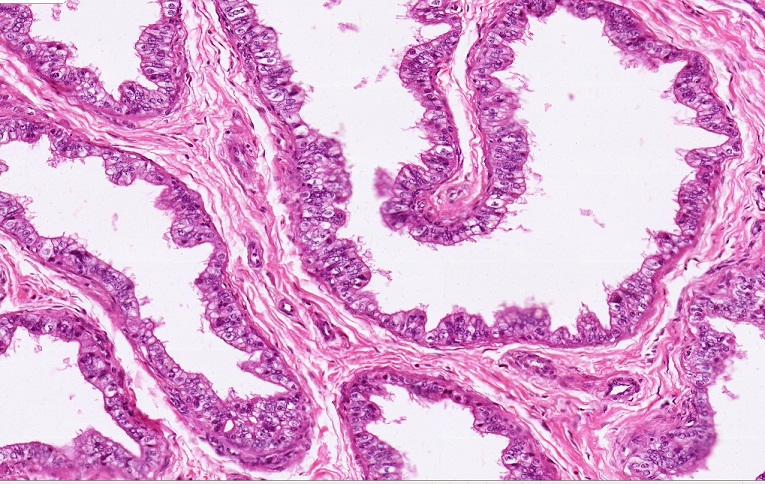 Efferent ductules
Final quiz
Self-check:  Identify the organ on this slide. (advance slide for answers)
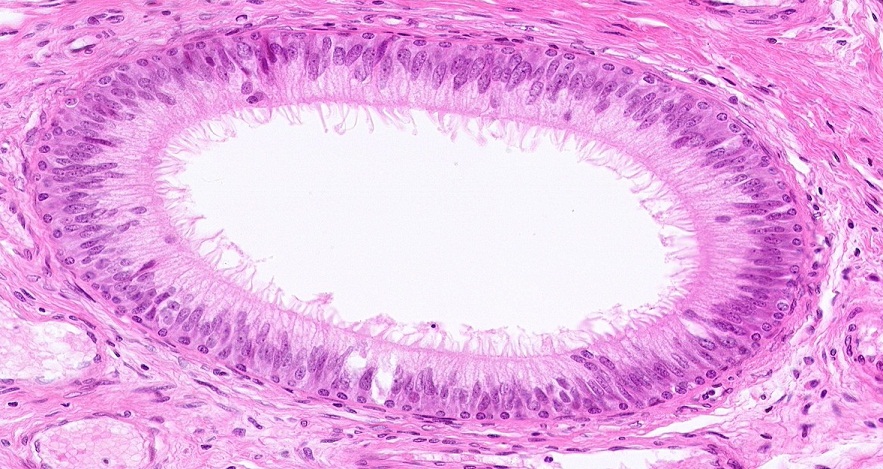 epididymis
Final quiz
Self-check:  Identify the organ on this slide. (advance slide for answers)
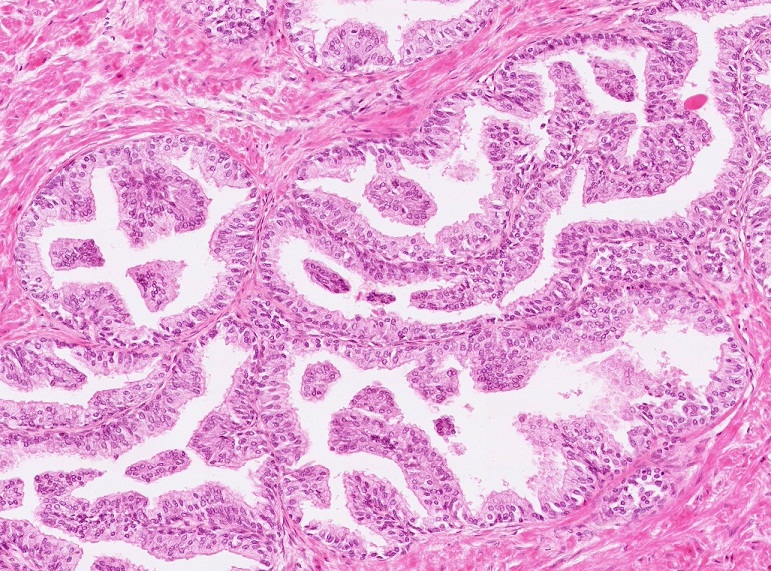 Prostate gland